EART30351
Lecture 8
Recap
Horizontal convergence and divergence determine patterns of vertical velocity on the synoptic scale
C and D are mainly a property of the ageostrophic wind
Ageostrophic wind is proportional to acceleration
Jet stream sets up C and D at entrance and exit
Directional acceleration
Circular flow around a low pressure centre (NH)









Consider balance of forces
Co
U
P
pgf
R
Gradient Wind Equation
Flow around a High Pressure
Circular flow around a high pressure centre (NH)









Consider balance of forces
U
pgf
P
Co
R
Trough-ridge pattern in the jet stream
U > UG
So UA > 0
Ridge, R<0
Trough, R>0
U < UG
So UA < 0
Trough-ridge pattern in the jet stream
Straight flow, so U = UG , UA = 0
U > UG
So UA > 0
UA
Ridge, R<0
Trough, R>0
UA
U < UG
So UA < 0
Trough-ridge pattern in the jet stream
Straight flow, so U = UG , UA = 0
UA
D
C
UA
Undulations in the jet stream are called Rossby waves. 
Rossby waves set up patterns of convergence and divergence due to change in direction of the flow
C forces downward motion, D forces upward motion in the troposphere
Jet streams and fronts
Why do we have jet streams? Jet streams are linked to fronts – horizontal temperature gradients
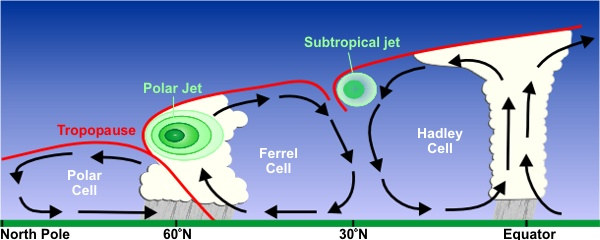 Source: wikipedia
Vertical wind shear, ∂U/∂p
Effect of thermal wind equation
In the troposphere, T points equatorward. 
So k x T points eastwards in both hemispheres.
So, westerly winds increase with height (∂u/∂z>0) in the troposphere.

The equator-pole temperature gradient is concentrated at fronts – giving local maxima in westerly wind near the tropopause which we call jet streams